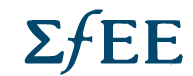 IMS Management Consulting
SFEE initiative on scenarios for state savings from positive list implementation

December 10, 2012 – Athens
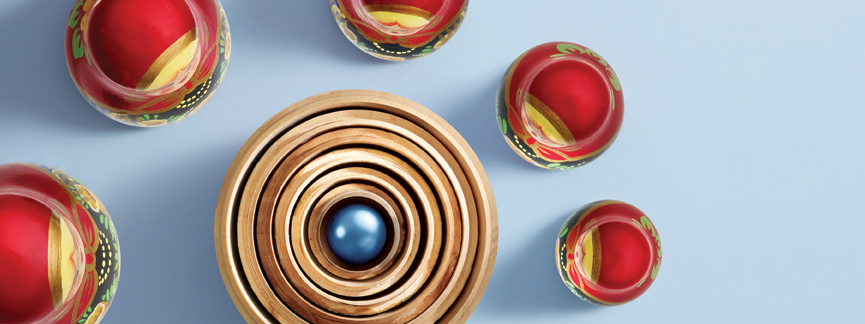 IMS Management Consulting • February 2011
1
Advantages of the proposed scenario
Weighted ΚΗΘ1 based on retail value sales 
Calculate weighted ΚΗΘ1 separately for Originals and Gx

Selection of the minimum between the two weighted ΚΗΘ
Weighted ΚΗΘ for Originals and weighted ΚΗΘ for Gx

Patients’ co-payment at least equal with current situation
For Retail Price ≤ Insurance Price, current co-payment on Retail Price (0%/10%/25%)
For Retail Price > Insurance Price, co-payment on the difference between the two prices with a maximum threshold paid from the patient

~€310M2 state savings as per MoH request
~29% the average patients’ co-payment vs. ~15% today (estimation)
1. ΚΗΘ = Daily Treatment Cost 2. All calculus does not include L.3816 products
Source: IMS Management Consulting analysis
Key points of the proposed scenario
Weighted 
ΚΗΘ
All products included in markets (clusters) of Papadimitriou’s list (16-Nov-2012) 
One ΚΗΘ1 per SKU (EOF code)
Calculation of two weighted ΚΗΘs 
One weighted ΚΗΘ for Originals and one for Gx separately
Weights per SKU based on retail sales over the last 12 months
Reference Price calculation
If market (cluster) includes Gx, Reference Price is the minimum of the two weighted ΚΗΘs
Weighted ΚΗΘ for Originals and weighted ΚΗΘ for Gx
If market (cluster) does not include Gx, Reference Price is 100% of the weighted ΚΗΘ for the Originals
State savings calculation
Calculation depends on each SKU ΚΗΘ vs. cluster’s Reference Price:
For SKUs with ΚΗΘ ≤ Reference Price, patients’ co-payment is (Retail Price) x (% of co-payment)
For SKUs with ΚΗΘ > Reference Price, reimbursement is calculated based on % of co-payment
For % of co-payment 10% & 25%, state covers nothing if Retail Price–Insurance Price ≤ 9€
	The difference above 9€ (if exists) to be covered 100% from the state
For % of co-payment 0%, state covers nothing if Retail Price – Insurance Price ≤ 4.5€ 
	The difference above 4.5€ (if exists) to be covered 100% from the state
Patients’ co-payment in no case is less than the % of co-payment on SKU Retail Price
Data used for the calculations:
For weighted ΚΗΘ used data from IMS Hellas
For all other calculations used the official published data in site/FEK and files of EOF/MoH
1. ΚΗΘ = Daily Treatment Cost
Source: IMS Management Consulting analysis; IMS Hellas data (MAT/10/2012); Positive List (14/11/2012); FEK 2883/26-Οct-2012
6
Backup
Proposed scenario’s calculations for state spend
SKUs with patients’
% of co-payment
0%
Α
If ΚΗΘ1 <= Reference Price
(1 - % of co-payment) × Ret.Pr.

If Ret.Pr. – Ins.Pr. < = 4,5€
(1 - % of co-payment) × Ins.Pr.

If Ret.Pr. - (Ins.Pr. +4,5€) > 0€
(1 - % of co-payment) × Ins.Pr. + (Ret.Pr. - Ins.Pr. -4,5)
SKUs with patients’
% of co-payment
10%
Β
If ΚΗΘ <= Reference Price
(1 - % of co-payment) × Ret.Pr.

If Ret.Pr. - Ins.Pr. < = 9€
(1 - % of co-payment) × Ins.Pr. 

If Ret.Pr. - (Ins.Pr. +9€) > 0€
(1 - % of co-payment) × Ins.Pr. + (Ret.Pr. - Ins.Pr. -9)
SKUs with patients’
% of co-payment
25%
Γ
If ΚΗΘ <= Reference Price
(1 - % of co-payment) × Ret.Pr.

If Ret.Pr. - Ins.Pr. < = 9€
(1 - % of co-payment) × Ins.Pr. 

If Ret.Pr. - (Ins.Pr. +9€) > 0€
(1 - % of co-payment) × Ins.Pr. + (Ret.Pr. - Ins.Pr. -9)
Patients’ co-payment in no case is less than the
% of co-payment on SKU Retail Price
1. ΚΗΘ = Daily Treatment Cost
Note: All calculus does not include L.3816 products; Ret.Pr. = Retail Price; Ins.Pr.= Insurance Price 
Source: IMS Management Consulting analysis
.
~€310Μ the estimated state savings from positive list based on the proposed scenario
Estimated savings from positive list implementation
per scenario (before claw-back)
M€
For SKUs with 0% of co-payment
                       threshold at 4.5€

                       For all other SKUs, 
     threshold at 9€     or     threshold at 10€
For all SKUs regardless their
% of co-payment



  threshold at 9€     or     threshold at 10€
Proposed
scenario
9€ for 10%-25% & 4.5€ for 0%
10€ for 10%-25% & 4.5€ for 0%
9€ for all
10€ for all
28.9%
29.0%
29.1%
29.3%
Patients’ average % of co-payment:
Note: All calculus does not include L.3816 products
Source: IMS Management Consulting analysis; IMS Hellas data (MAT/10/2012); Positive List (14/11/2012); FEK 2883/26-Οct-2012
.
State savings from positive list per % of co-payment and scenario
Estimated savings from positive list implementation
per scenario (before claw-back)
M€
For SKUs with 0% of co-payment
                       threshold at 4.5€

                       For all other SKUs, 
     threshold at 9€     or     threshold at 10€
For all SKUs regardless their
% of co-payment



  threshold at 9€     or     threshold at 10€
Proposed 
scenario
323
316
315
309
31
30
22
22
9€ for 10%-25% & 4.5€ for 0%
10€ for 10%-25% & 4.5€ for 0%
9€ for all
10€ for all
Co-payment 25%
Co-payment 10%
Co-payment 0%
Note: All calculus does not include L.3816 products
Source: IMS Management Consulting analysis; IMS Hellas data (MAT/10/2012); Positive List (14/11/2012); FEK 2883/26-Οct-2012
.
State savings from positive list for Original/Gx and per scenario
Estimated savings from positive list implementation
per scenario (before claw-back)
M€
600
For SKUs with 0% of co-payment
                       threshold at 4.5€

                       For all other SKUs, 
     threshold at 9€     or     threshold at 10€
For all SKUs regardless their
% of co-payment



  threshold at 9€     or     threshold at 10€
400
323
316
315
309
Proposed
scenario
18
18
17
17
200
291
297
298
305
0
9€ for 10%-25% & 4.5€ for 0%
10€ for 10%-25% & 4.5€ for 0%
9€ for all
10€ for all
24.9%
25.0%
25.1%
25.2%
Patients’ average % of co-payment:
29.6%
29.8%
29.9%
30.1%
Generics
Originals
Note: All calculus does not include L.3816 products
Source: IMS Management Consulting analysis; IMS Hellas data (MAT/10/2012); Positive List (14/11/2012); FEK 2883/26-Οct-2012
m
More than half of total state savings from cardio and neuro products €120M and €51M the total savings from these categories respectively
Total Market
Per Therapeutic Category (ATC-1)
M€
Μ€
Total Market
C
N
Α
B
R
J
M
S
G
H
38.9%
16.6%
13.2%
8.0%
6.4%
4.6%
3.9%
2.8%
2.2%
1.2%
% of ΚΗΘ effect 
per ΑΤC-1
Effect from ΚΗΘ1
1. ΚΗΘ = Daily Treatment Cost
Note: All calculus does not include L.3816 products
Source: IMS Management Consulting analysis; IMS Hellas data (MAT/10/2012); Positive List (14/11/2012); FEK 2883/26-Οct-2012